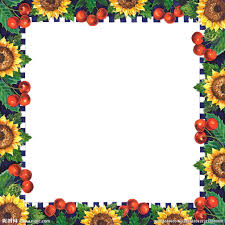 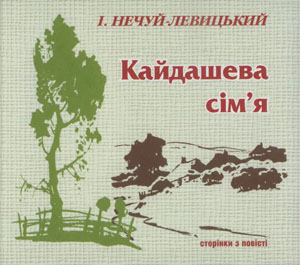 Образи  героїв
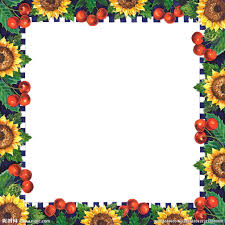 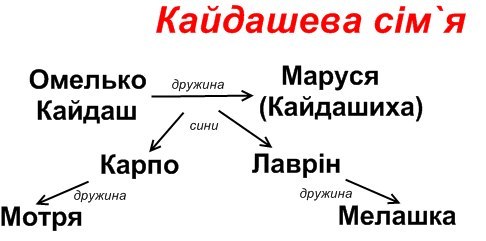 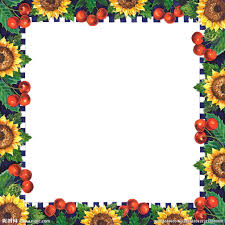 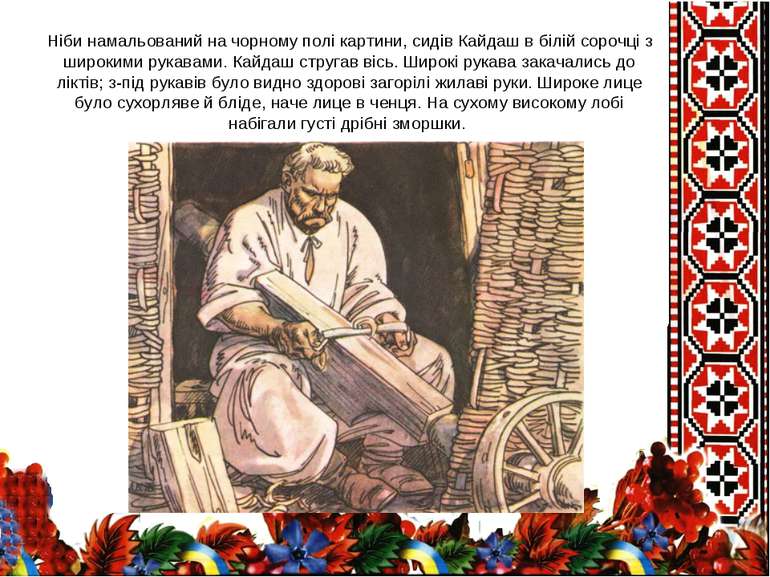 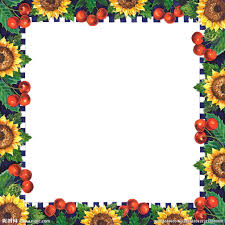 Омелько Кайдаш – звичайний селянин. Тяжка праця, панщина підірвали його здоров’я та сили. У нього «здорові жилаві руки, широке лице було сухорляве й бліде, наче лице в ченця».Омелько дуже працьовитий, ніколи не сидів без діла, щось завжди майстрував, лагодив. Від своїх синів він також вимагав працьовитості. Але Кайдаш любив випити- це, мабуть, було його найбільшою вадою. Тяжке життя зробило його нервовим та забобонним  Після одруження синів, він поступово втрачає батьківську владу над ними, а Карпо навіть підіймає на старого руку. Кайдаш спився до божевілля та втопився, хоча все життя боявся саме такої смерті.
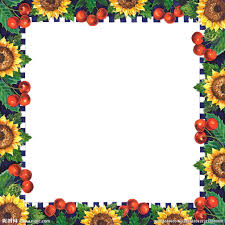 Маруся Кайдашиха     — дружина Омелька, мала двох
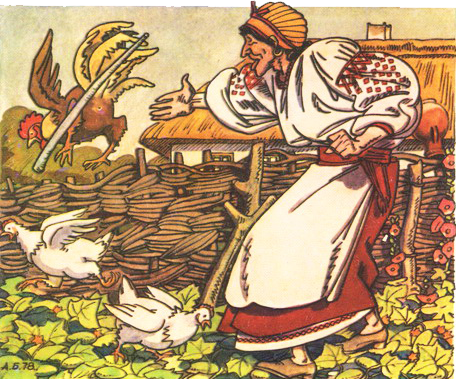 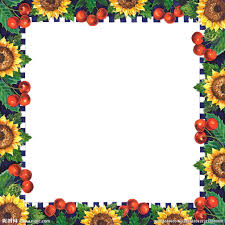 Маруся – «робоча та проворна, та трохи куслива, як мухи в спасівку». «Має серце з перцем». Вона сварлива, бездушна жінка. Маруся гарно готувала і замолоду служила у панів покоївкою, від них і сама «набралась трохи панства». Кайдашиха з погордою ставиться до бідніших від себе, любить вихвалятись. Позитивні риси її характеру — це те, що вона працьовита, дбайлива хазяйка, любляча мати і бабуся. Але приватна власність, жадоба до землі зробила її жорстокою, жадібною. Це призводило до частих сварок і розладів у сім’ї, і, навіть,
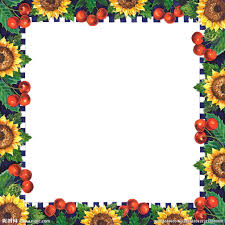 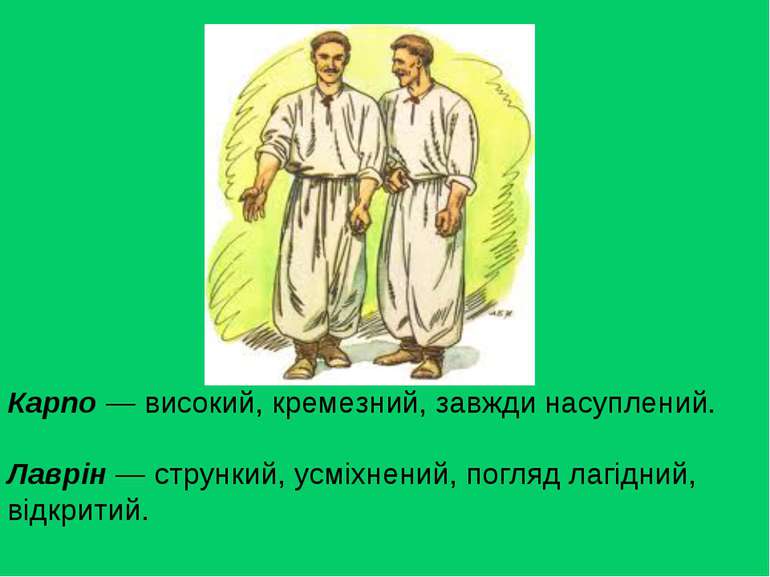 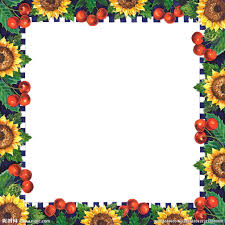 Карпо – старший син О.Кайдаша та М.Кайдашихи.
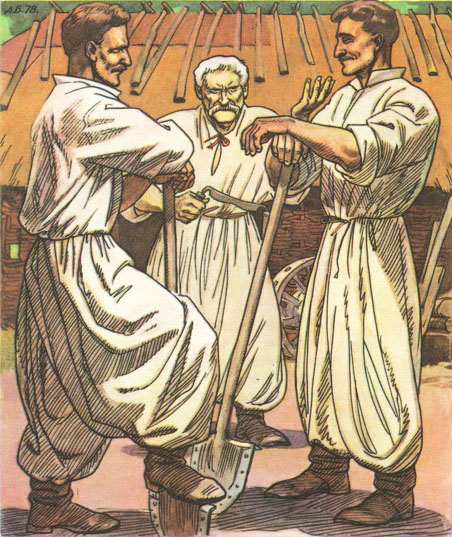 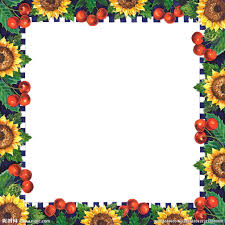 Карпо був грубий, неласкавий, сердитий, мовчазний. Карпо – енергійний, суворий, впертий. Про горб «… цілий куток їздить через гору, а я буду її розкопувать. Як хтось почне, то й я копирсну заступом скільки там разів».
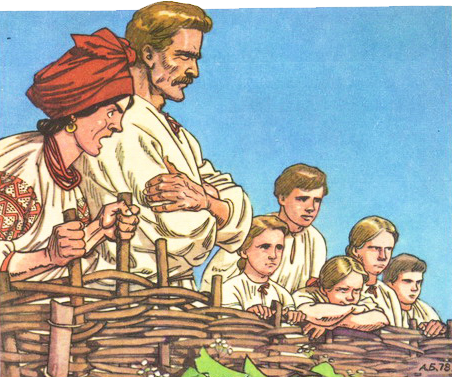 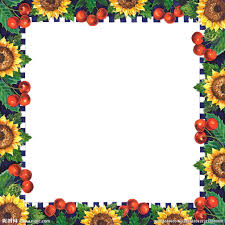 Лаврін – молодший син у сім’ї Кайдашів.
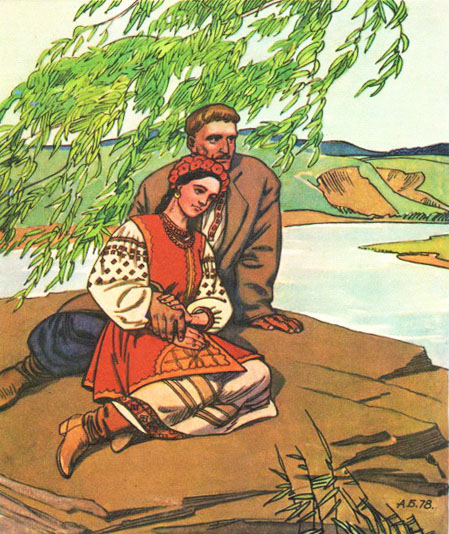 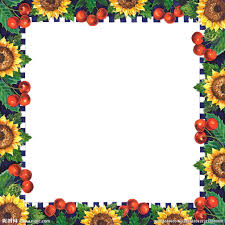 Лаврін —  лагідний, м’який, жартівливий, дотепний, веселий. У нього приваблива зовнішність: «Лаврінове молоде довгасте лице було рум’яне, веселі, сині, як небо, очі світилися привітно й ласкаво». Він у всьому бачить хороше, добре, шанує людей, захоплюється красою природи, має ліричну душу і грає на сопілці. Але, нажаль, зрештою і Лаврін стає егоїстом.
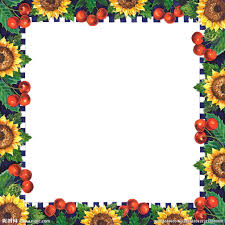 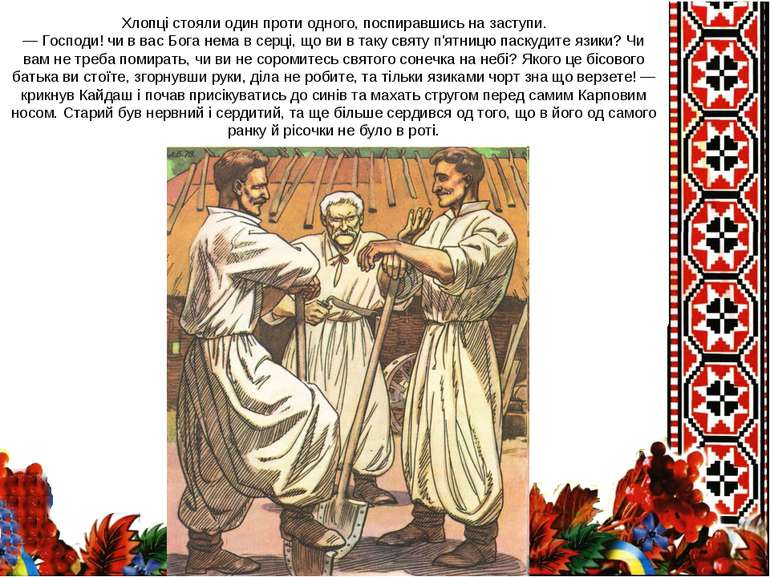 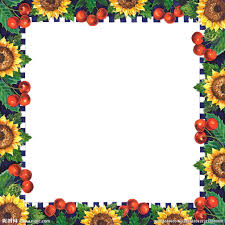 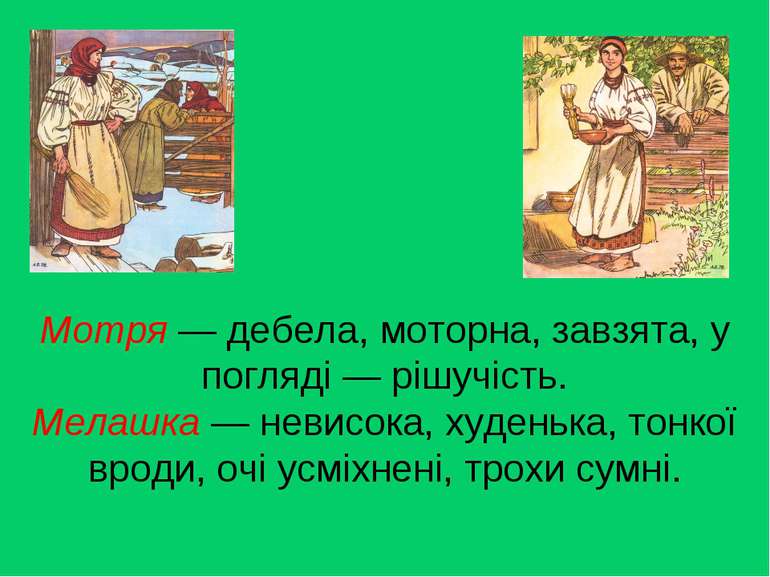 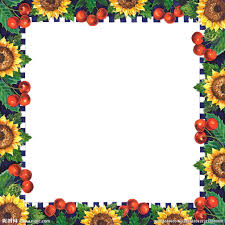 Мотря — дружина Карпа.
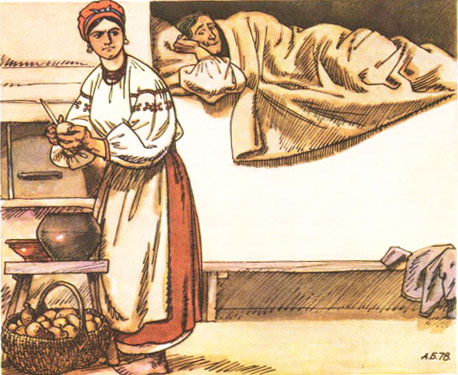 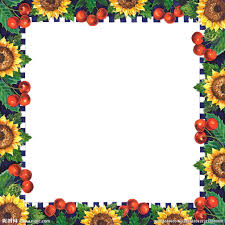 Образ Мотрі — один з найдовершеніших образів повісті.  Дівчина була із заможної родини, але добра і не вихвалялася на селі. Узявши шлюб, поринула у тяжкі будні. Зла свекруха звалила на неї всю хатню роботу. Щоденна гризня зробила Мотрю злою, сварливою жінкою. А лютість її не мала меж. Виколола свекрусі око та не переймалась, а раділа цьому.
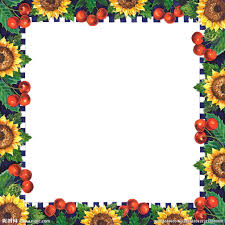 Мелашка – дружина Лавріна.
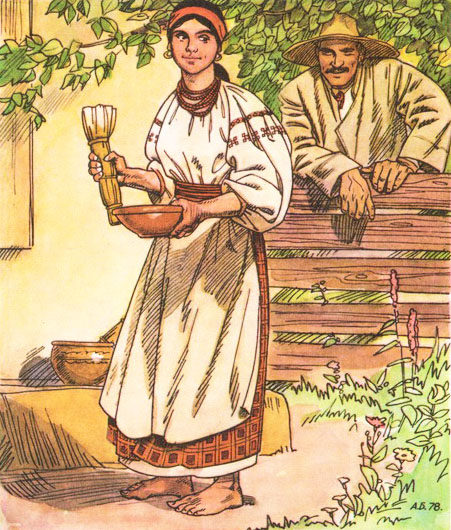 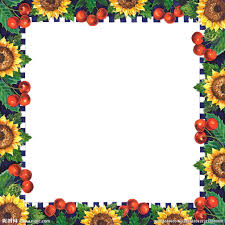 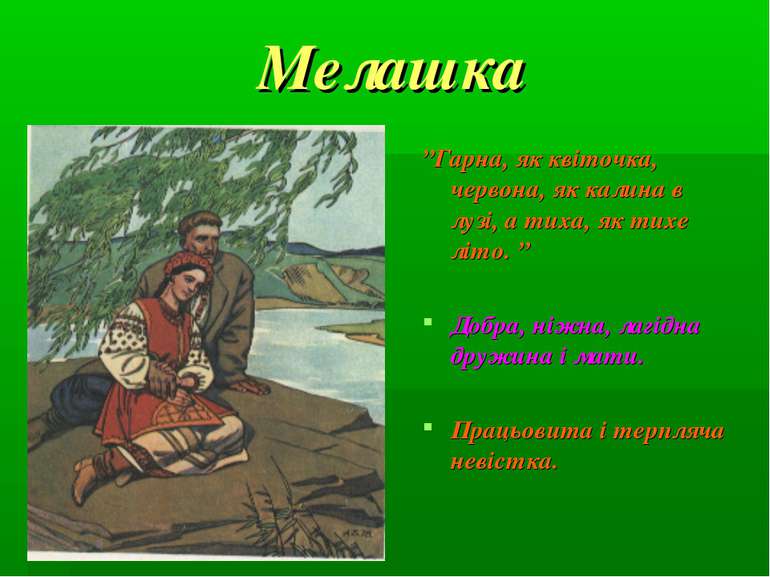 Мелашка – щира, тиха, спокійна, лагідна, чутлива, з бідної сім’ї. Вона тяжко переживала безладдя в родині. Та поступово і Мелашка втягується в сварки й бійки.
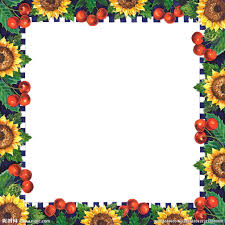 Кайдашиха та Мотря
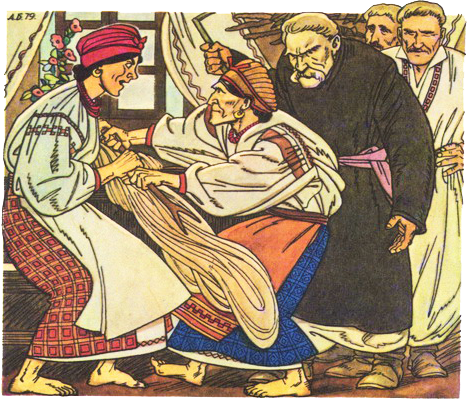 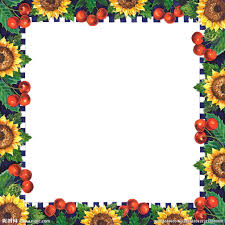 Сварка між родинами
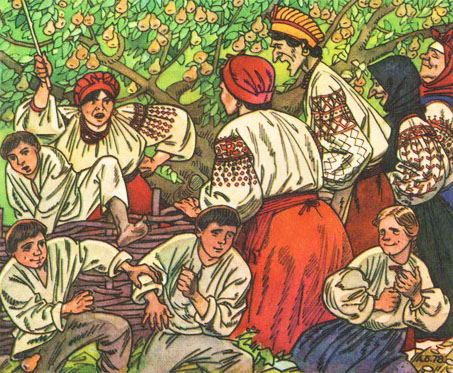 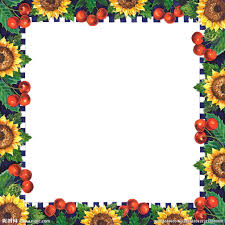 Мелашка в родині Кайдашів
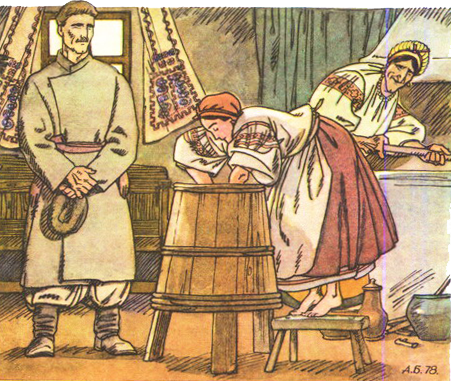 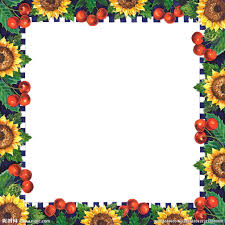 Кайдашиха та Мотря
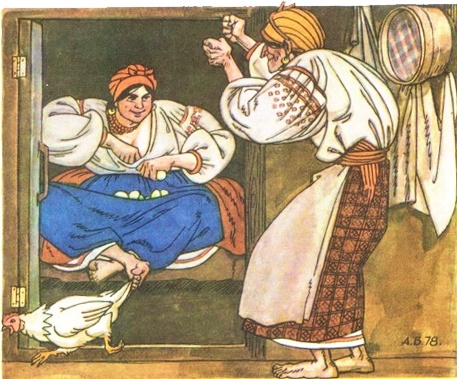 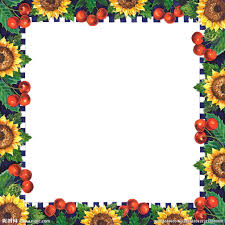 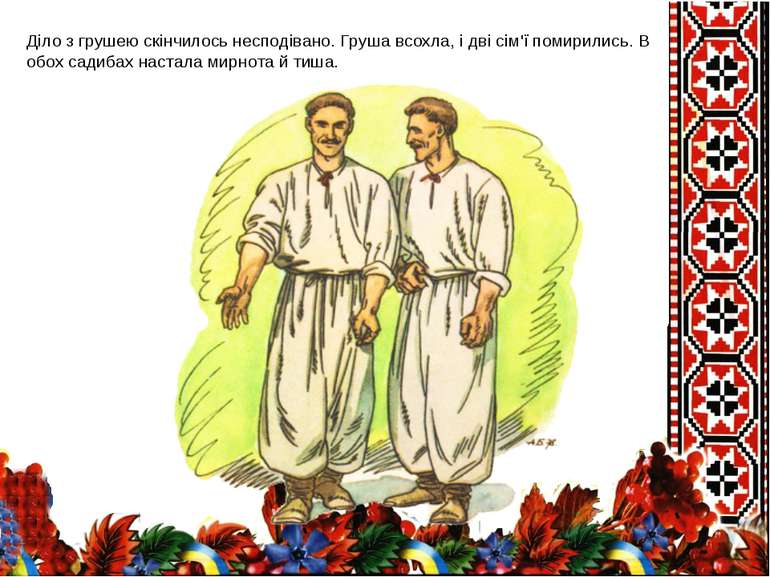 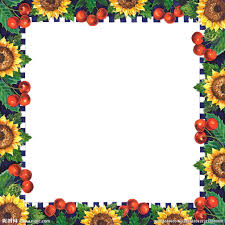 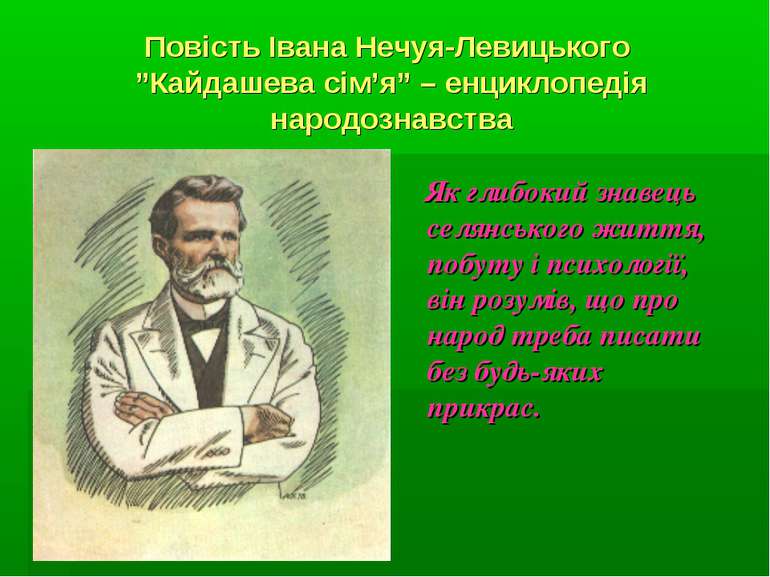 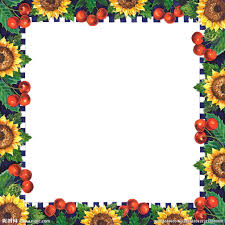 Дякую за увагу
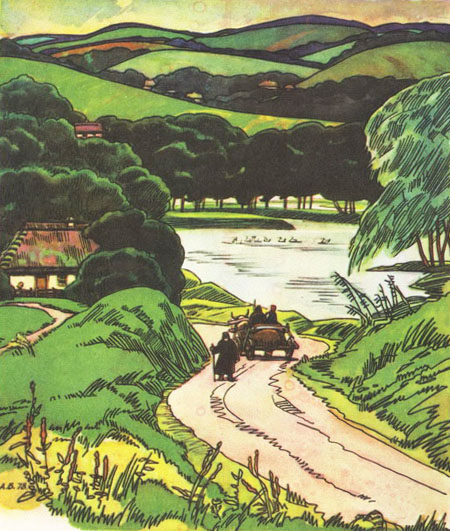